tristeza
enfado
ALEGRÍA
ALEGRÍA
tristeza
enfado
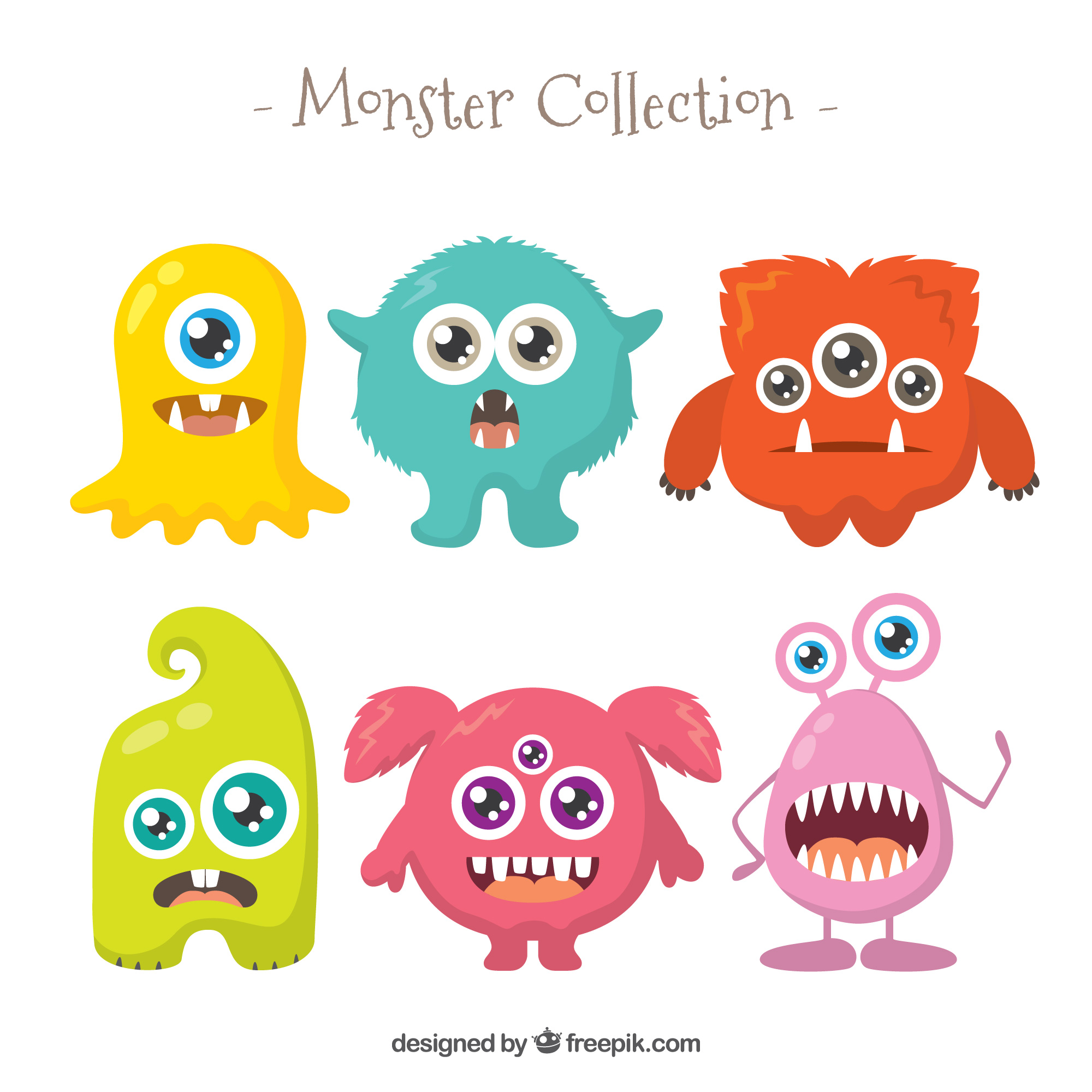 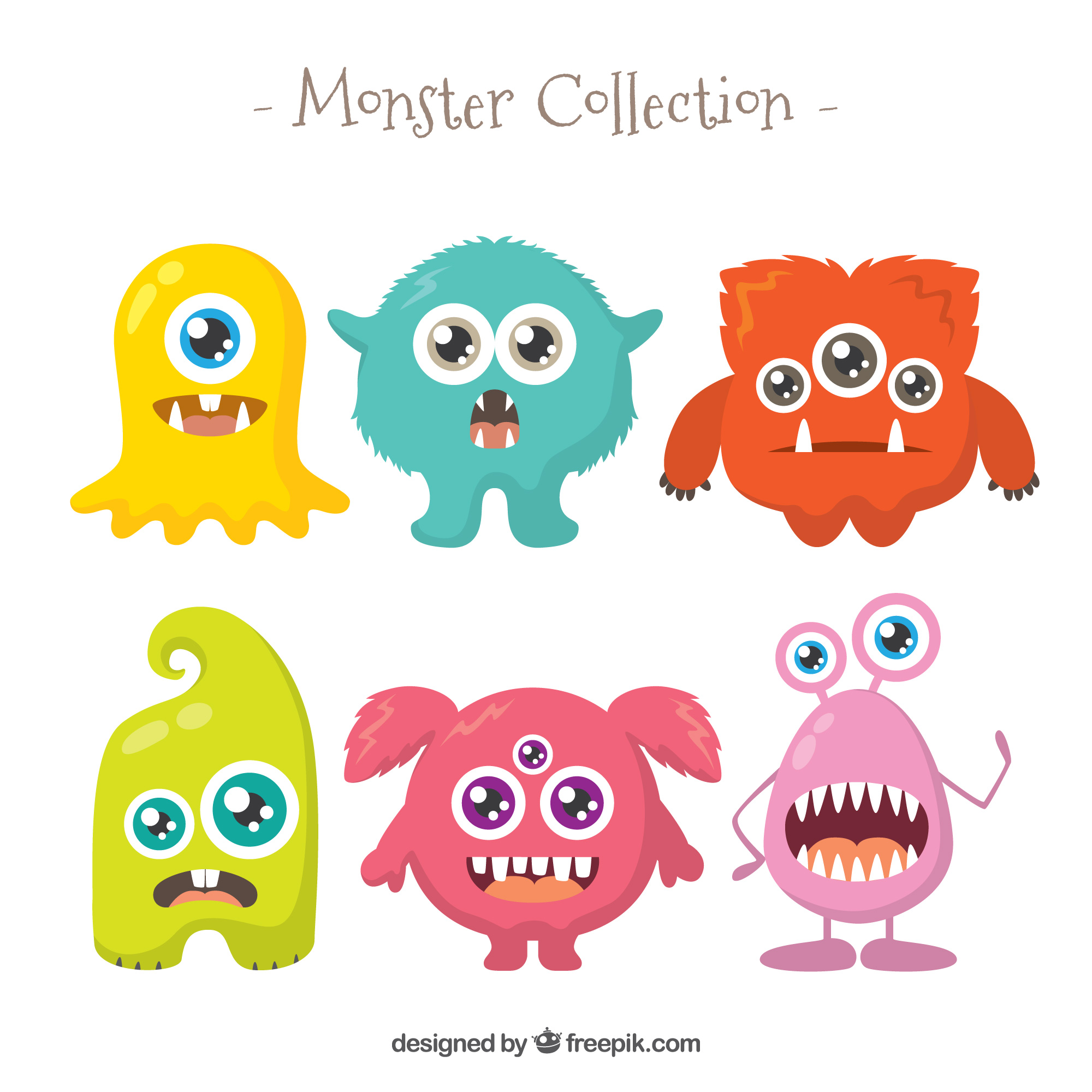 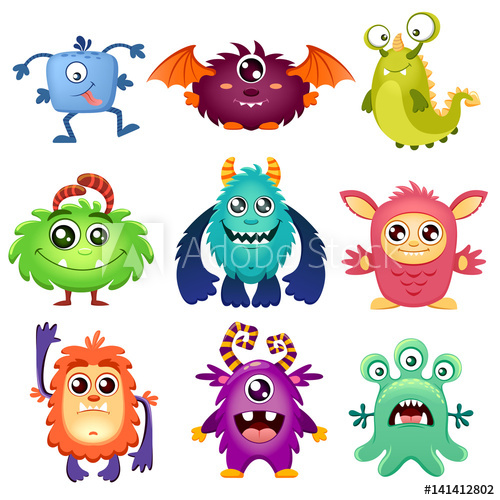 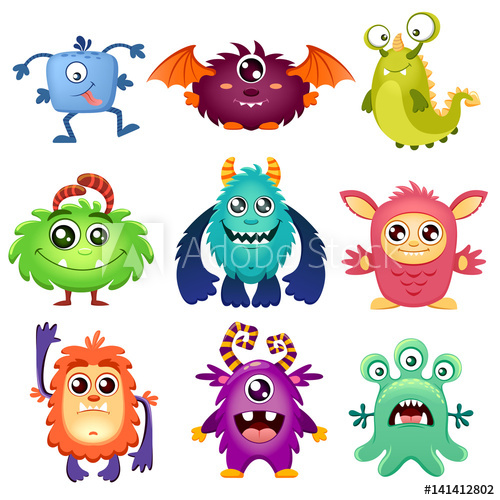 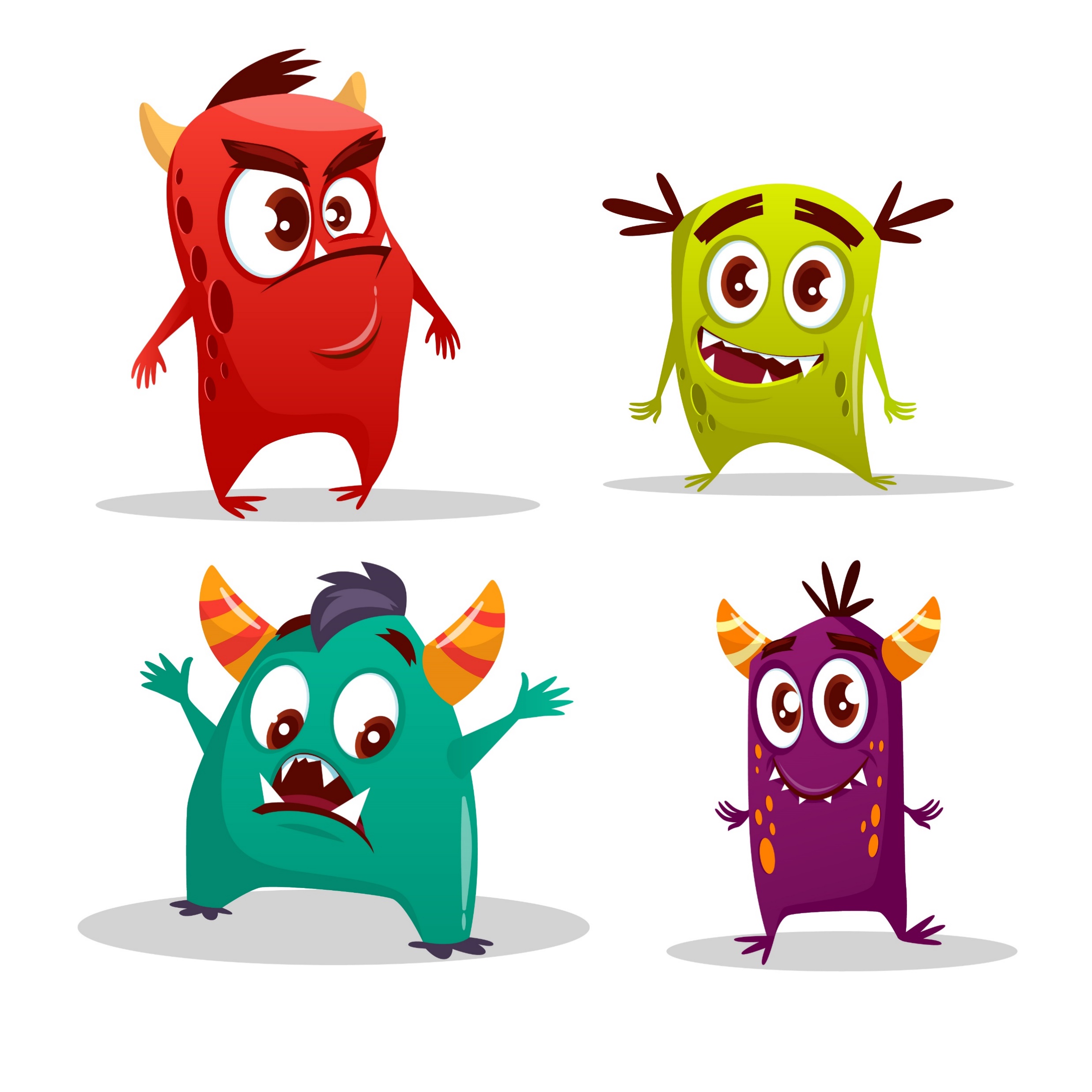 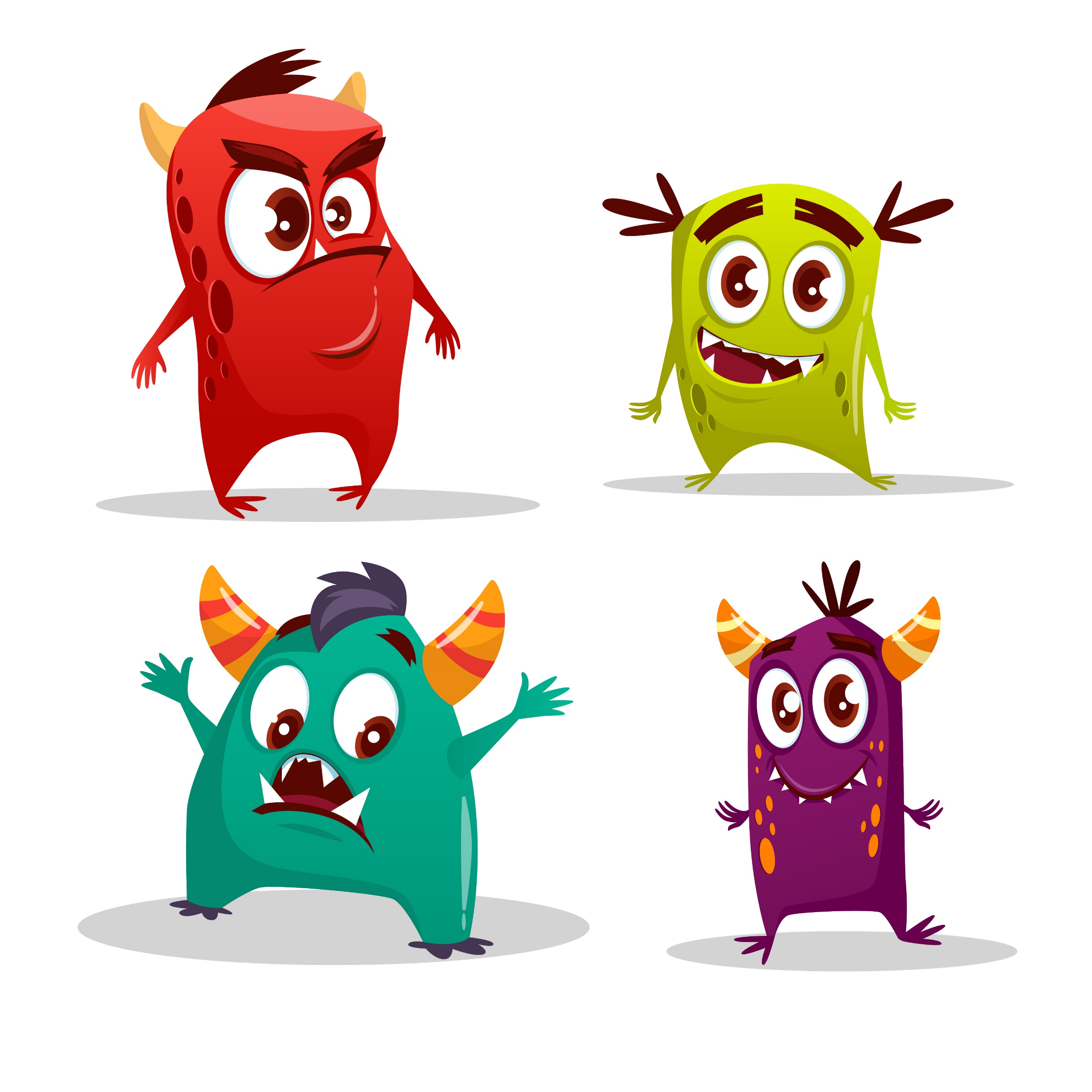 miedo
asco
sorpresa
miedo
asco
sorpresa
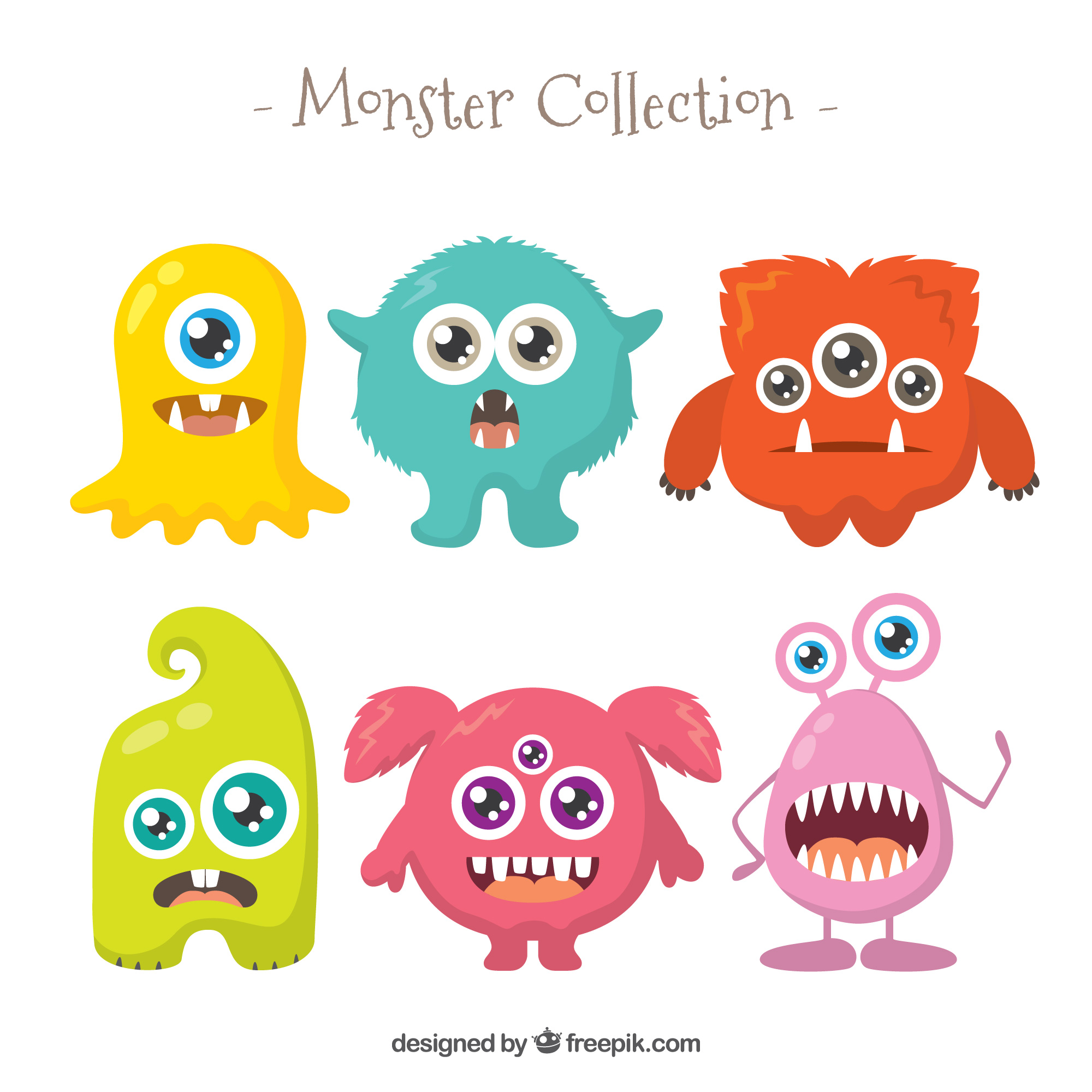 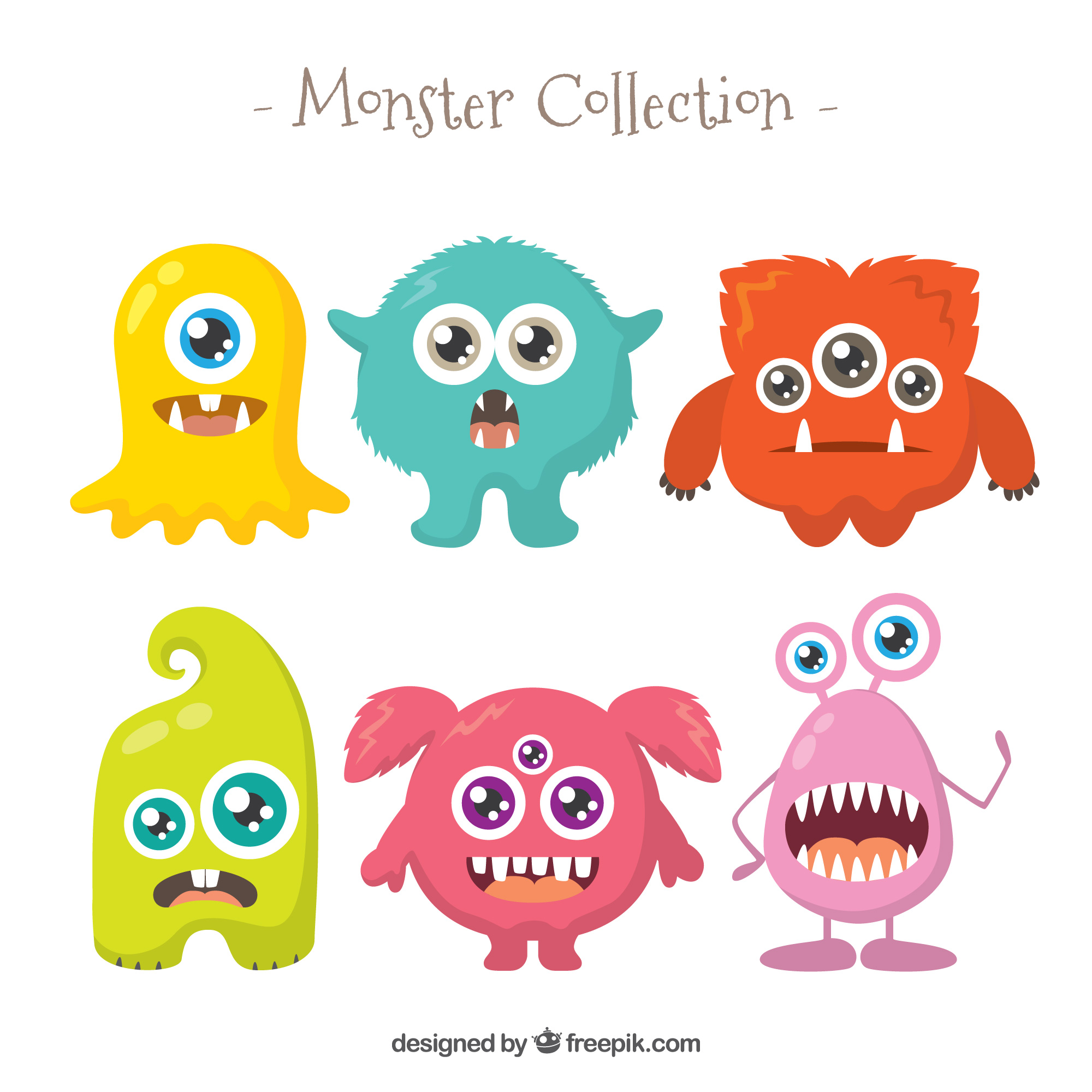 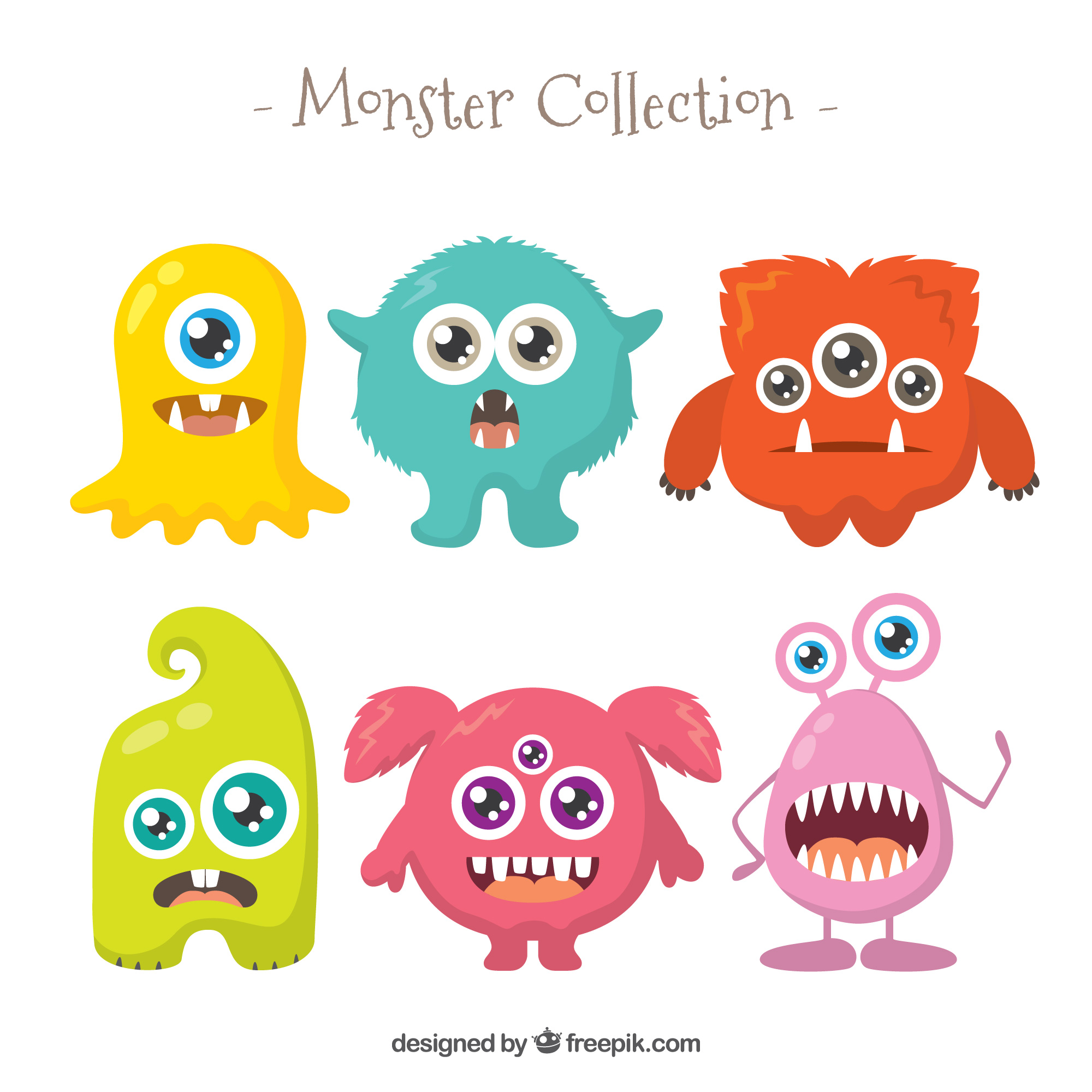 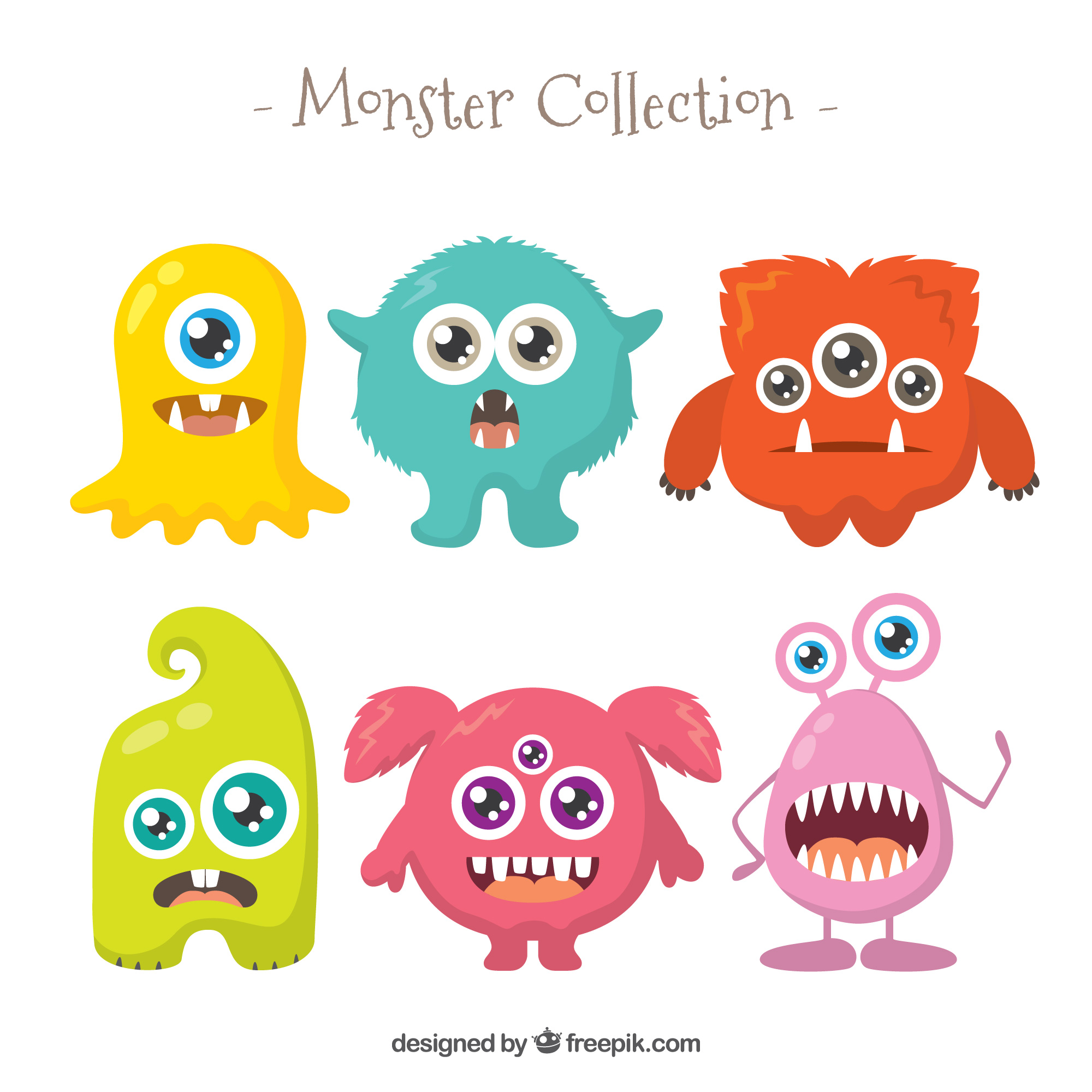 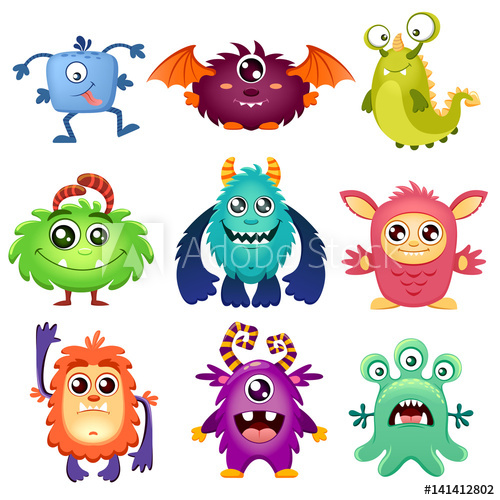 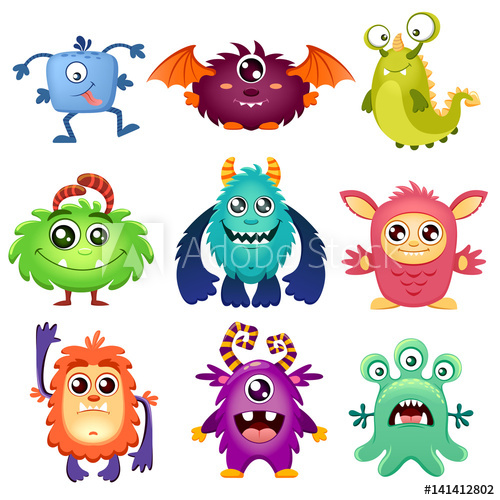 sorpresa
miedo
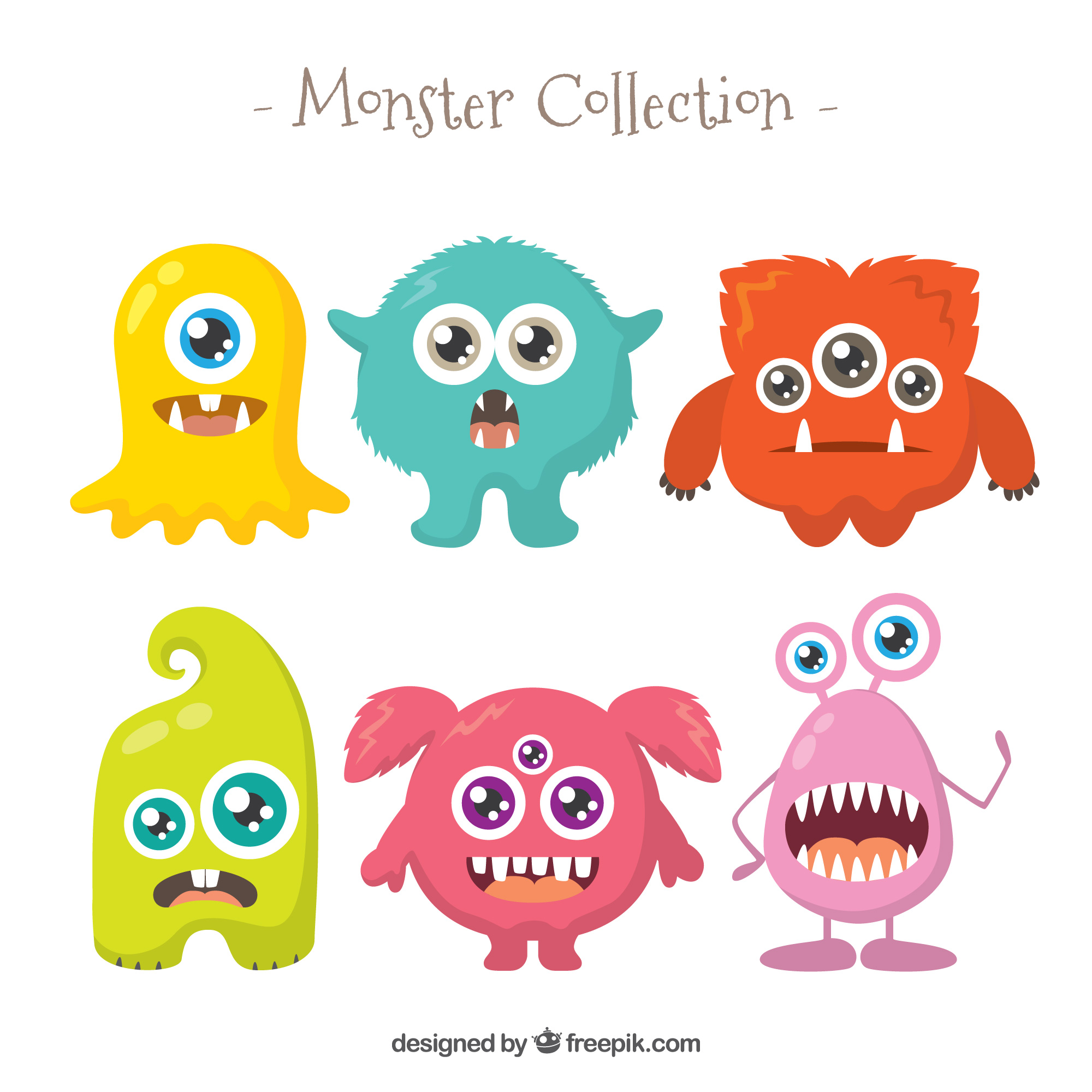 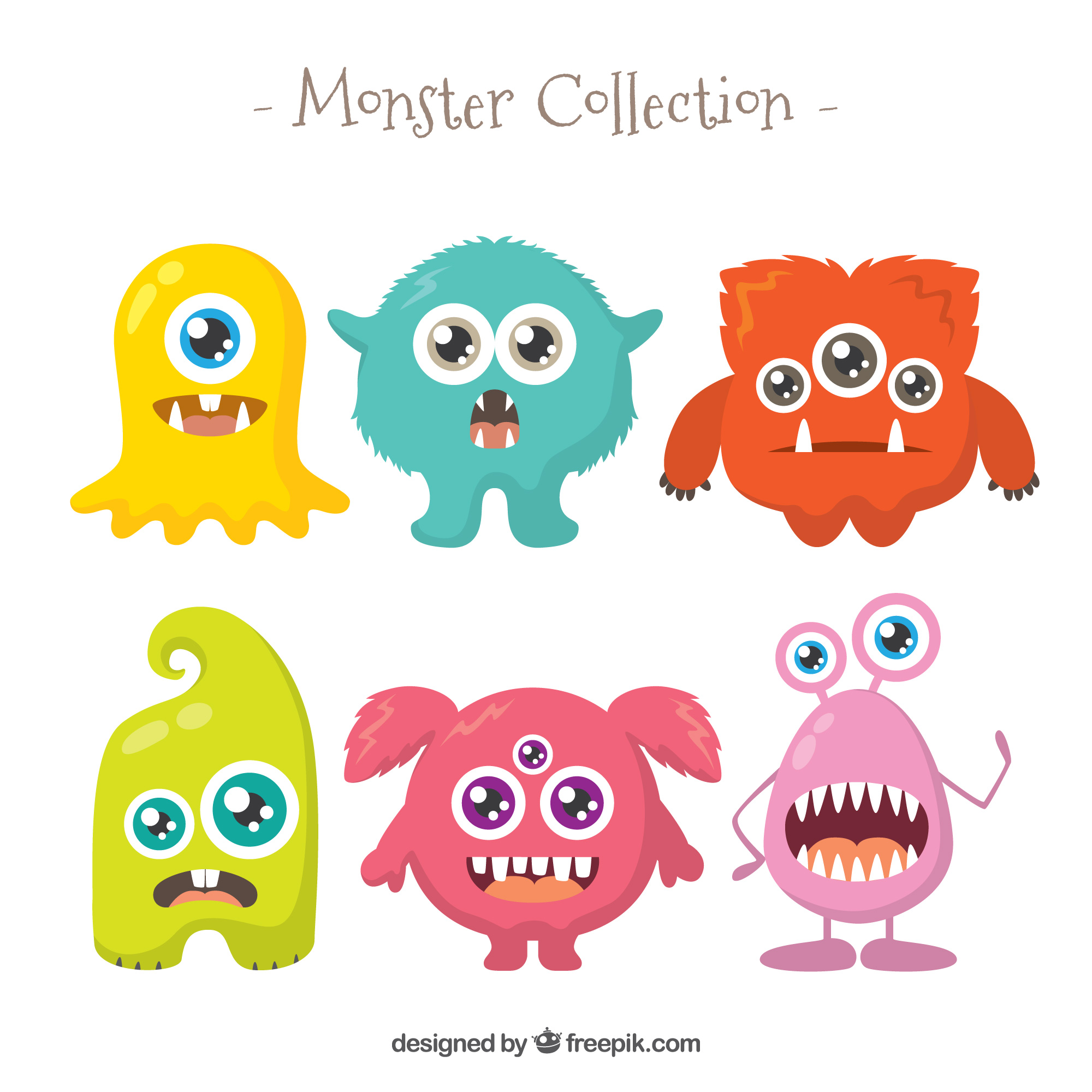 asco
enfado
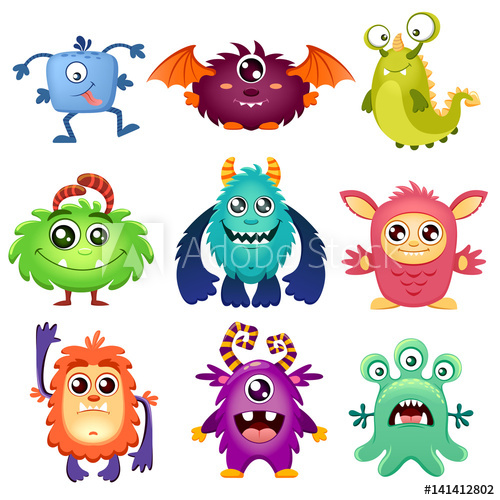 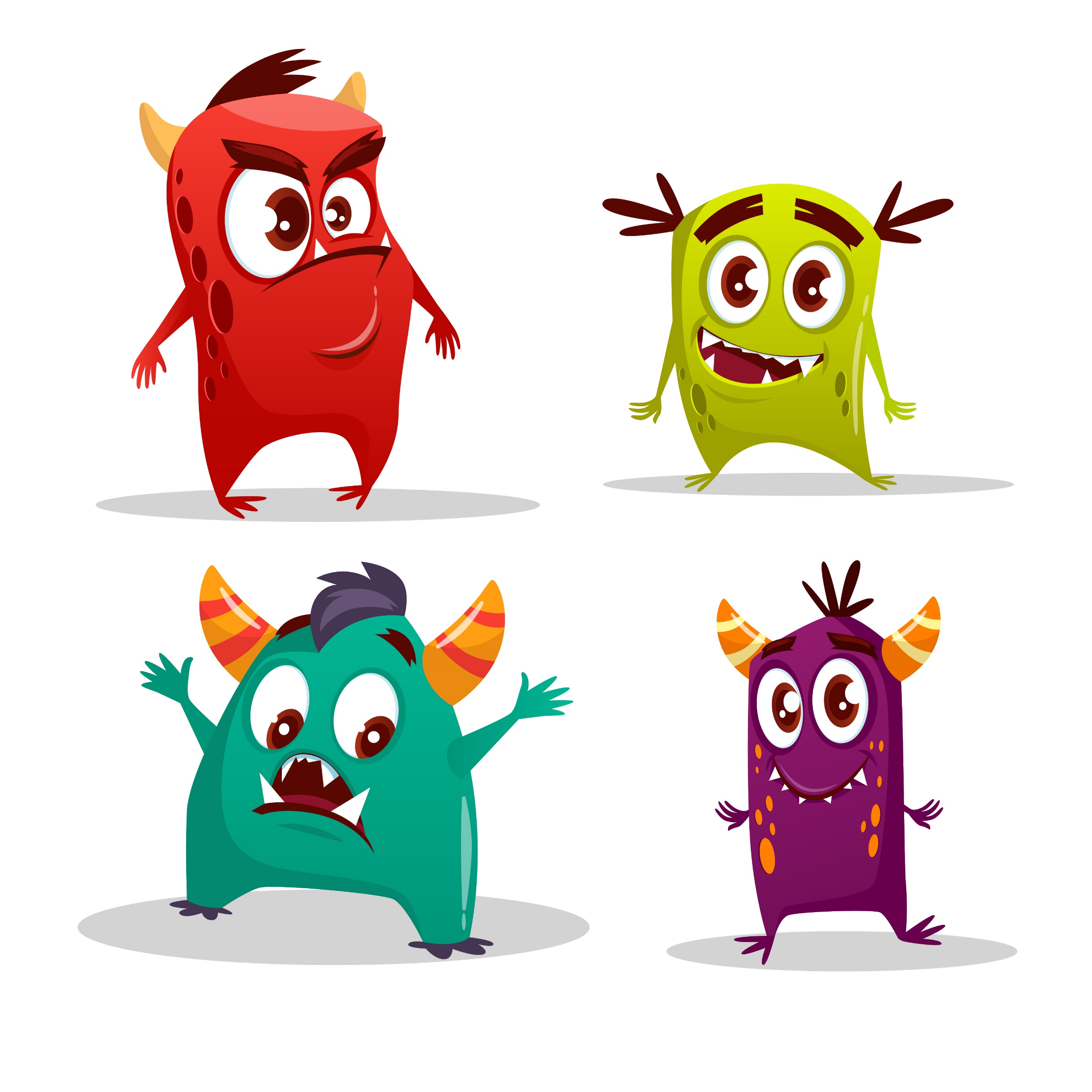 tristeza
ALEGRÍA
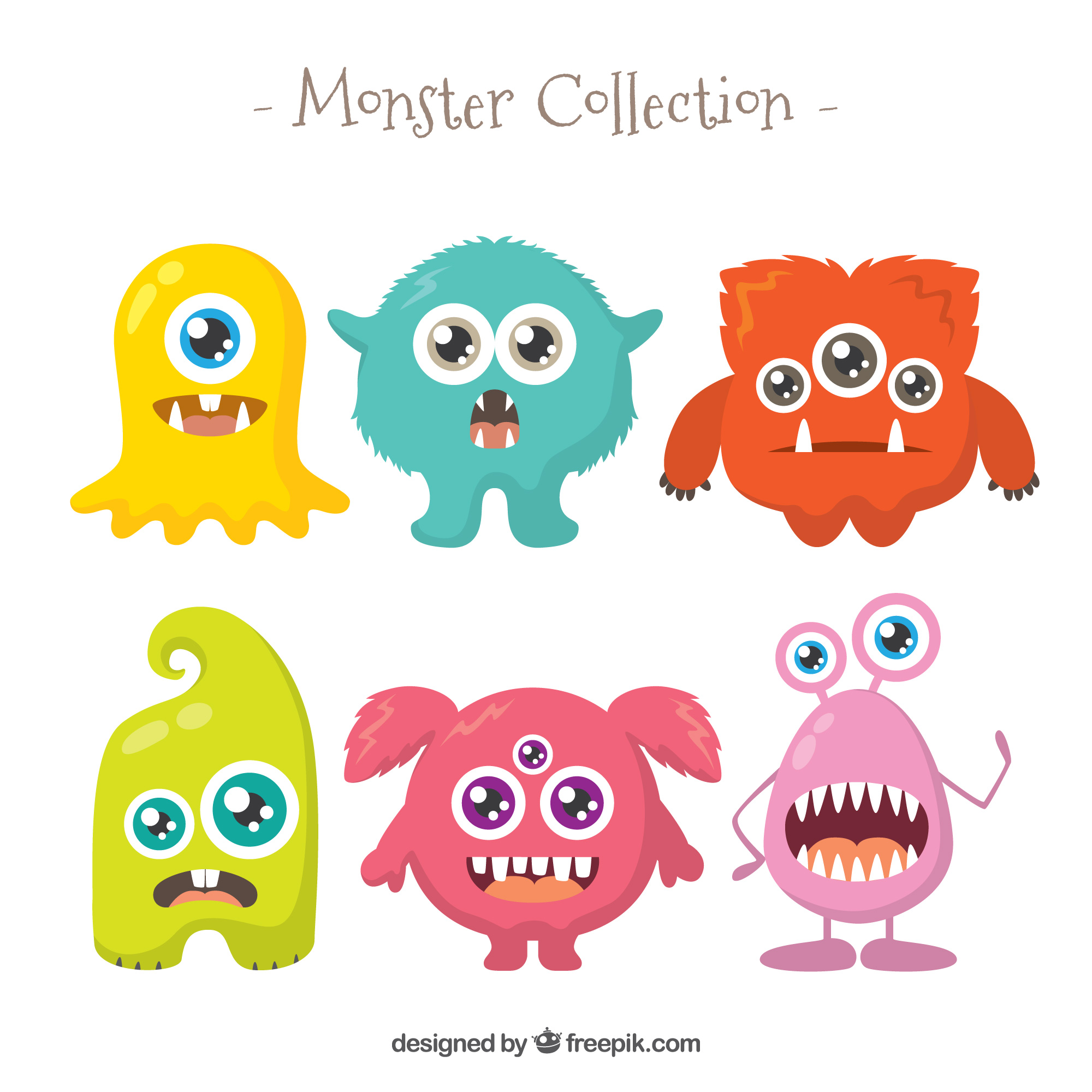 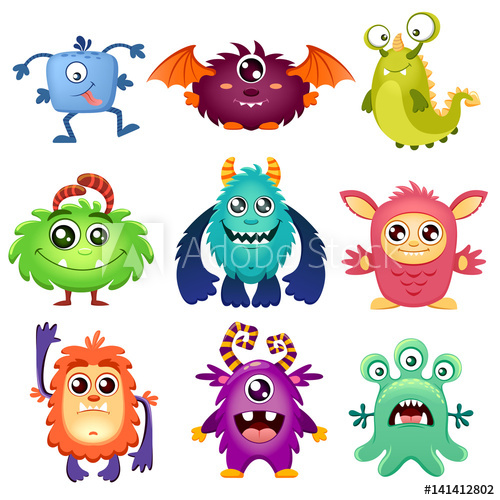 g
t
a
o
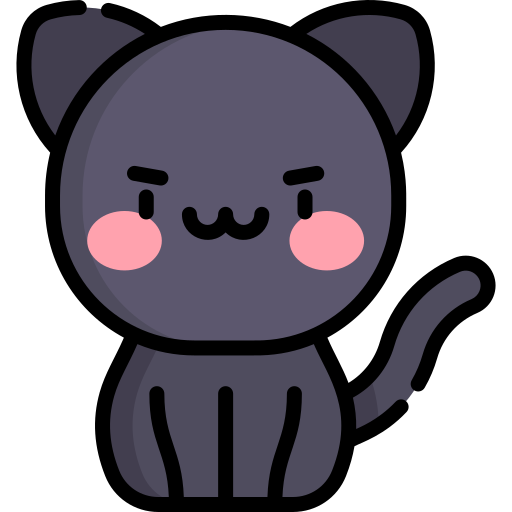 r
g
í
e
a
l
a
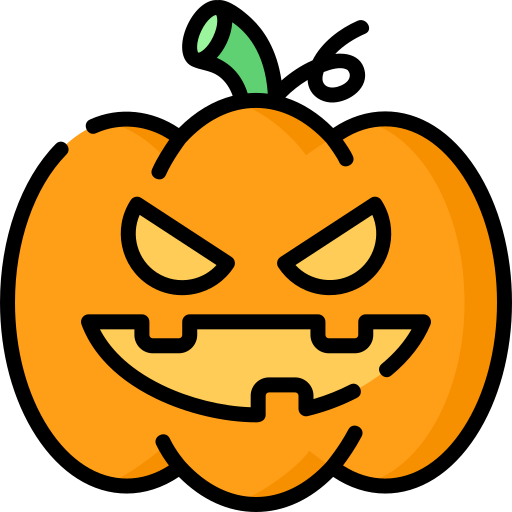